Objective: To examine the difference between “push” and “pull” immigration.
Do Now: Make a list of reasons why people immigrate from one country to another, then label each reason as either a “push” or “pull” factor.
push factor – condition that drives people from their homeland
pull factor – condition that attracts people to move to a new area
[Speaker Notes: Helpful Hint:

When going over the Do Now, put student responses on the board on either of two separate webs, one of which will be labeled “push factors” and the other “pull factors”.
Make sure to discuss contemporary issues on the subject of immigration.]
Immigration: late 19th and early 20th centuries
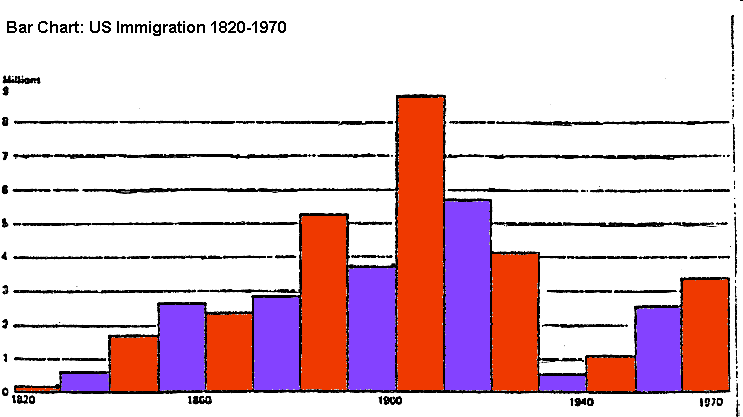 Immigration
late 19th and early 20th centuries
lack of 
farmland
in Europe
Push 
Factors
fleeing
persecution
political 
turmoil
famine / poverty
Irish 
 Italians
Russian Jews
 Armenians
Mexicans
Irish
 Chinese
Push Factors: Continued
I. Fleeing Persecution
persecute – to mistreat
From 1880 – 1914 approximately three million Russian Jews came to the U.S. in order to escape from pogroms.
pogrom – organized attacks on Jewish villages
Approximately two million Armenians were killed in the former Ottoman Empire.
Ottoman Empire = modern day Turkey
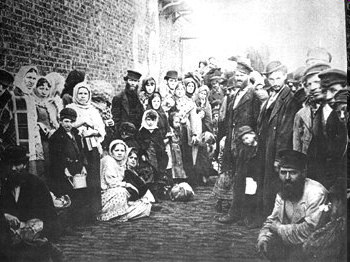 Jewish refugees at port of Liverpool, 1882
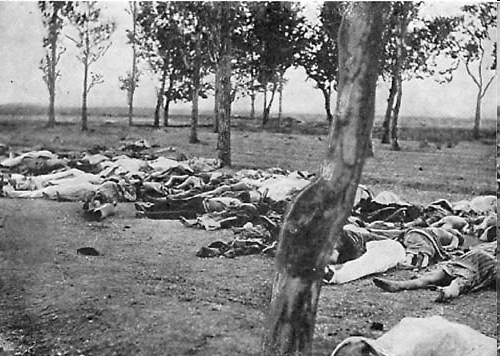 “Scenes like this were common all over…Armenia…in 1915. Death in its several forms—massacre, starvation, exhaustion—destroyed the larger part of the refugees.”                                      – U.S. Ambassador Morgenthou
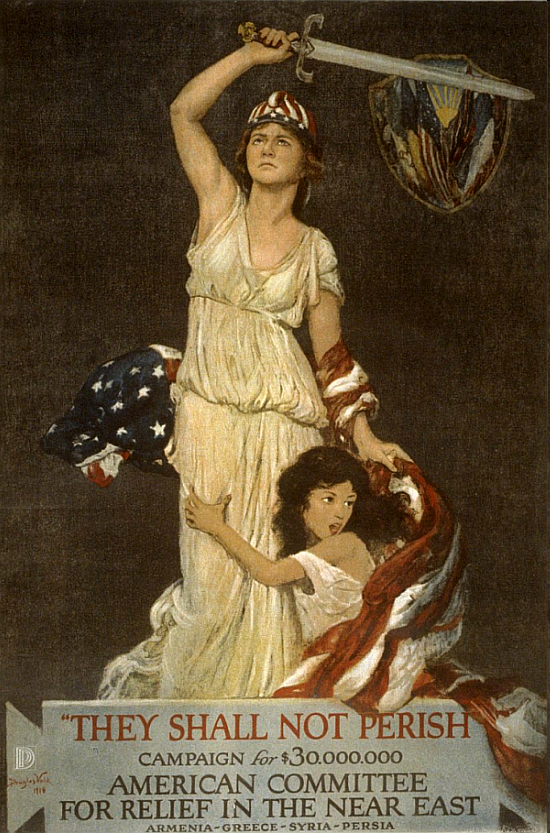 Fundraising poster for the American Committee for Relief in the Near East - the United States contributed a significant amount of aid to help Armenians during the Armenian Genocide.
II. Famine / Poverty
• In the 1840’s, over 1 million people died in Ireland due to the Irish Potato Famine.
• As a result, over 1.5 million Irish immigrants came to the U.S. by 1860.
The Irish Potato Famine (2:04)
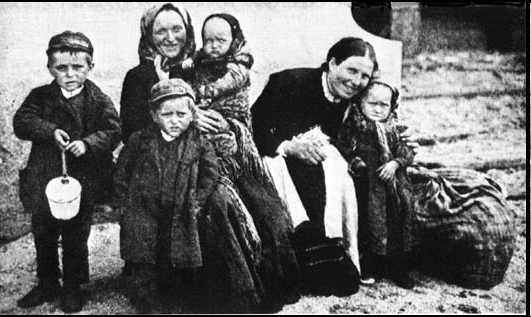 Irish immigrants arriving in the United States in 1902.
III. Political Turmoil
Thousands of Mexicans came to the U.S. in order to escape from violence during the Mexican Revolution.
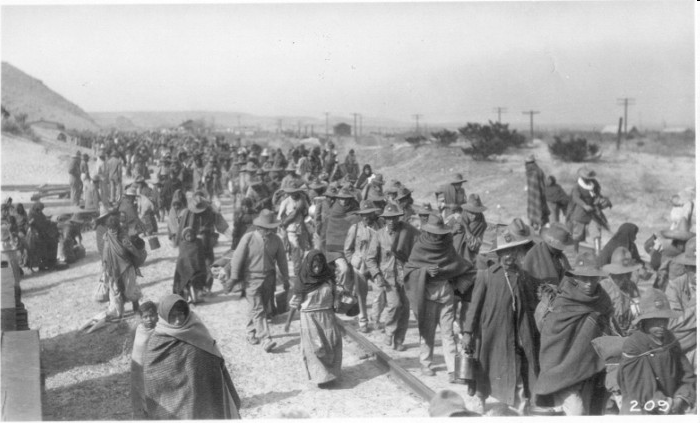 c.1910-1920; refugees of the Mexican Revolution
IV. Lack of Farmland in Europe
Land was scarce in Europe, but it was plentiful in the U.S.
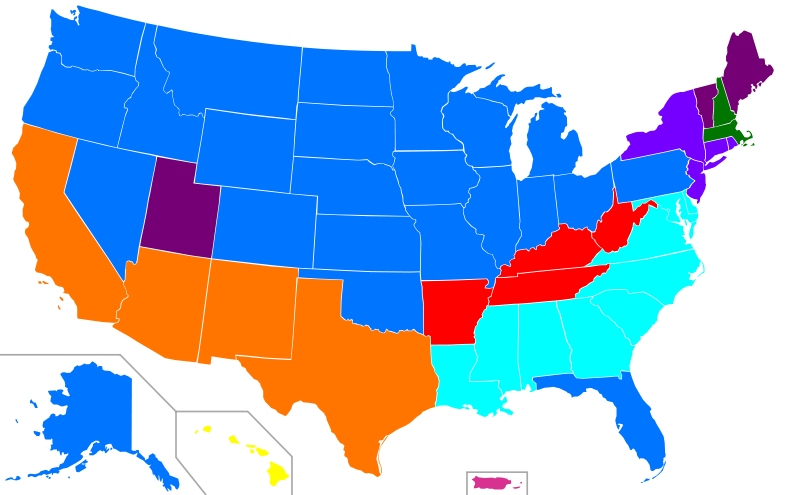 Most Common Ancestries in the United States
German		Italian			Puerto Rican  
	English 		Japanese		American
	African		Mexican 		Irish
Immigration
late 19th and early 20th centuries
cheap land 
and passage
to America
Pull 
Factors
promise of
freedom and
a better life
available 
jobs in 
factories
and mines
join family
and friends
Ellis Island
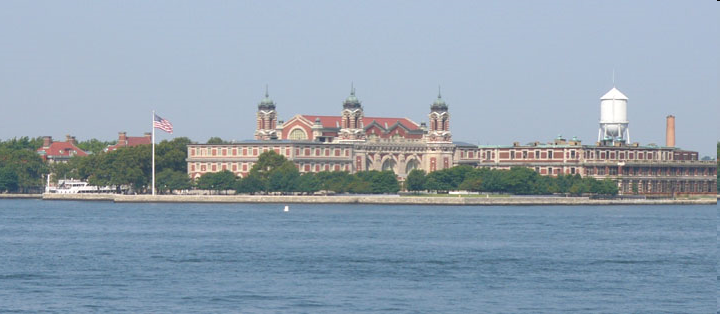 From 1892 – 1924, approximately 22 million immigrants entered the United States through Ellis Island, NY
Entering Ellis Island, 1906 (2:14)
Angel Island
US Immigration History Preserved on Angel Island (2:54)
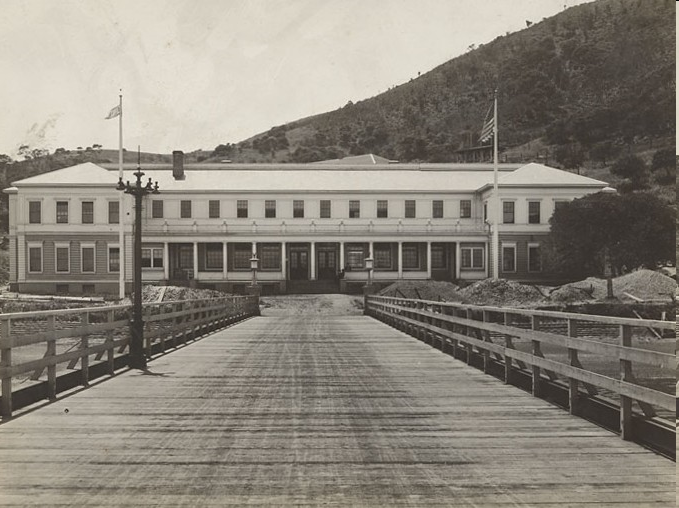 From 1910 to 1940, thousands of immigrants, many of whom were Asian, entered the United States through Angel Island, CA.
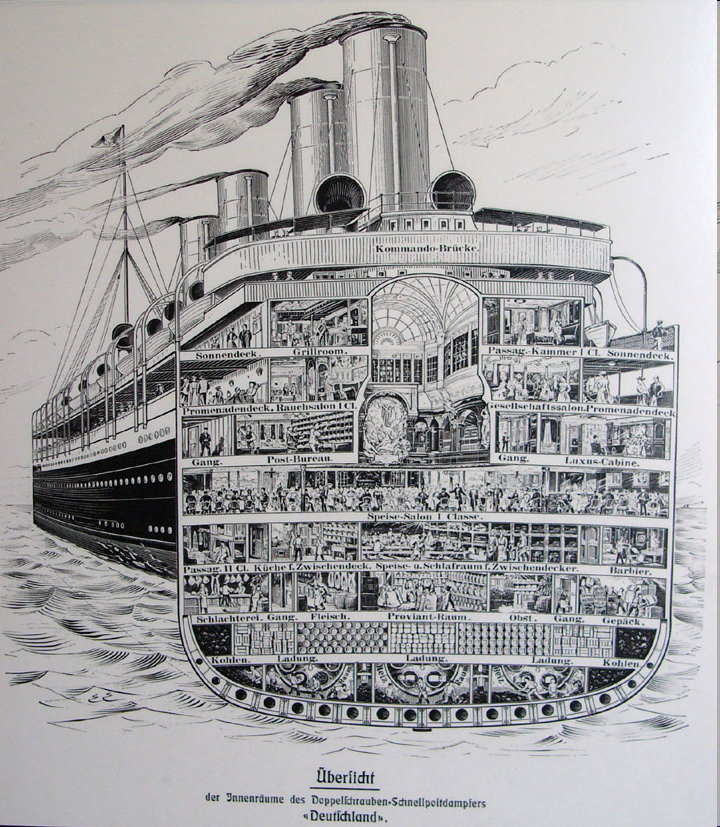 German ship carrying immigrants to Ellis Island in steerage. (below deck)
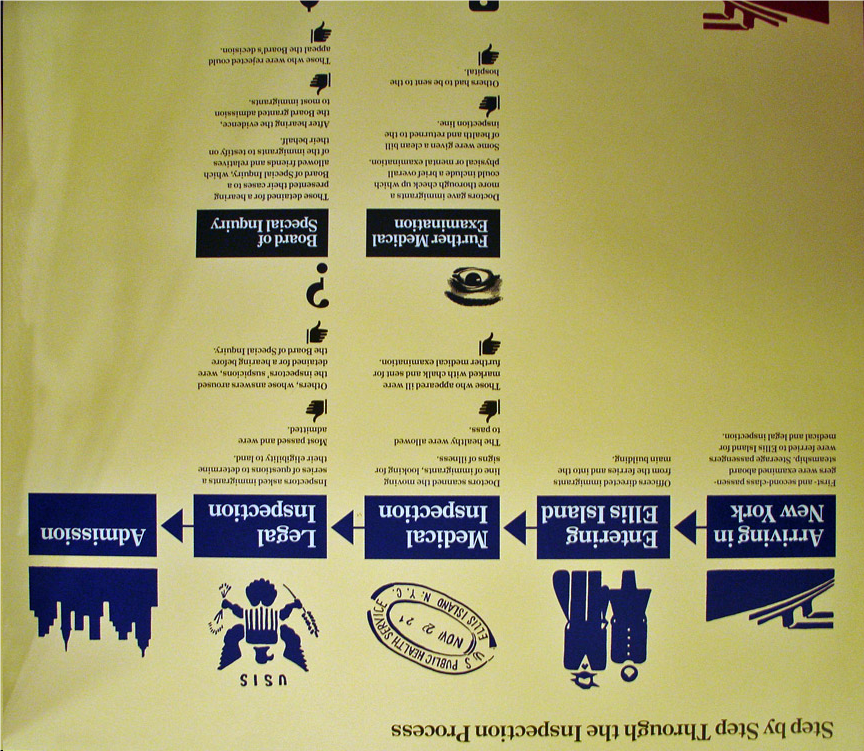 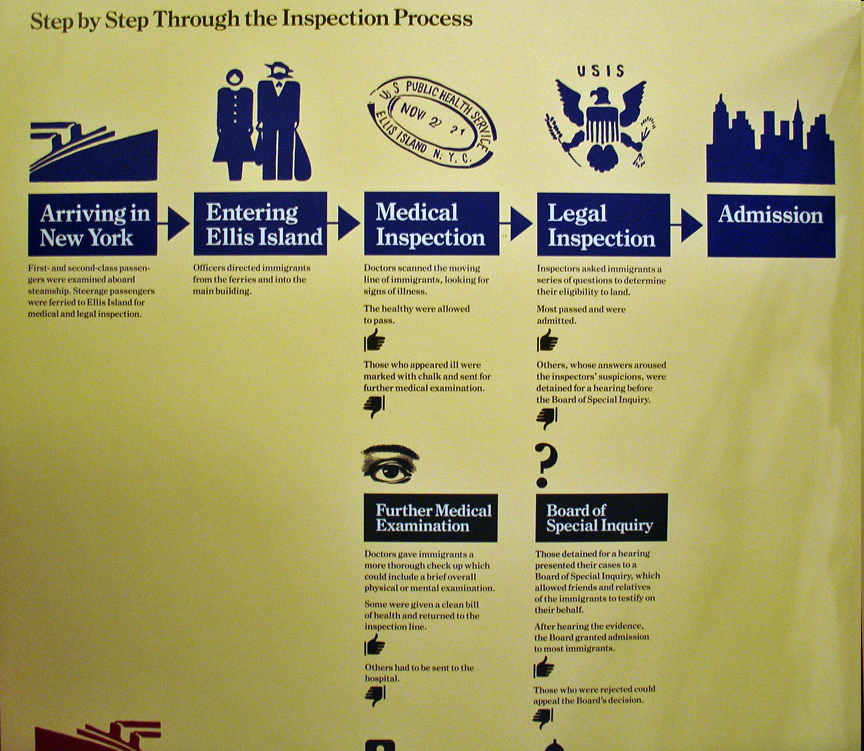 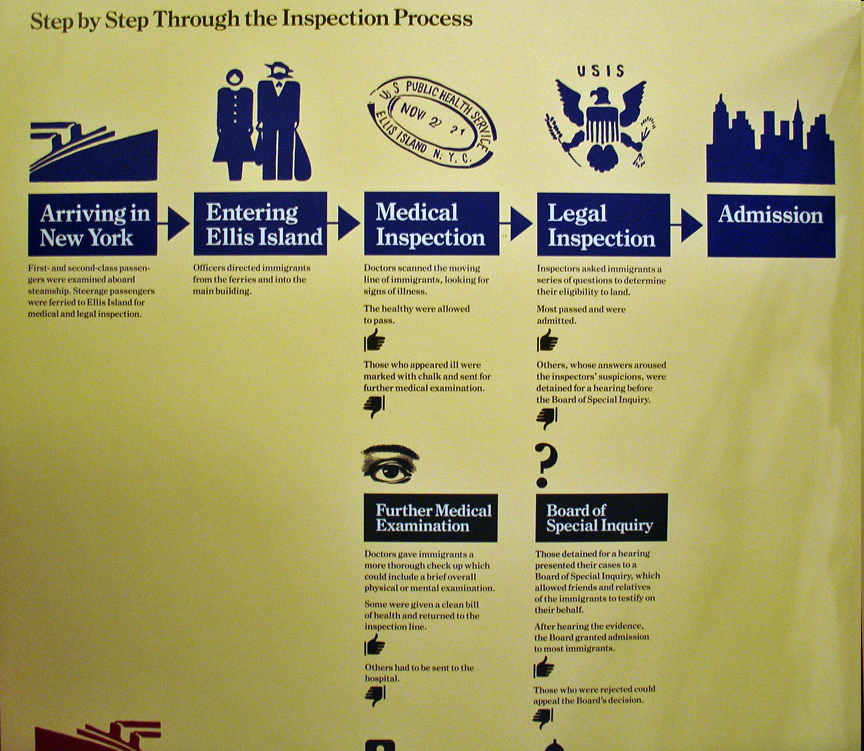 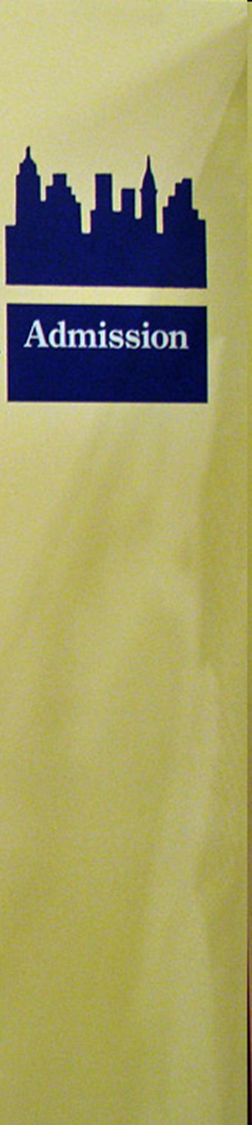 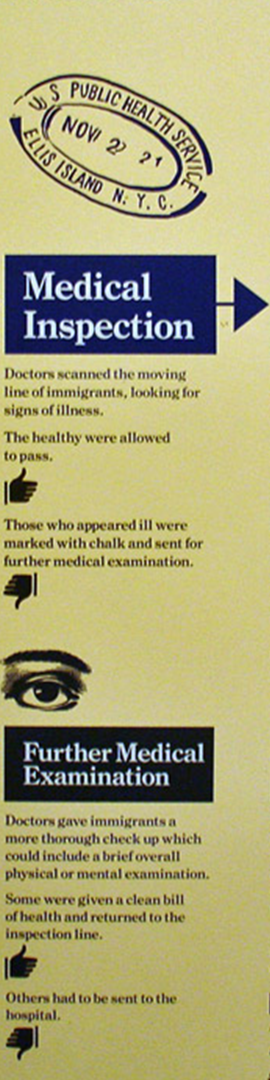 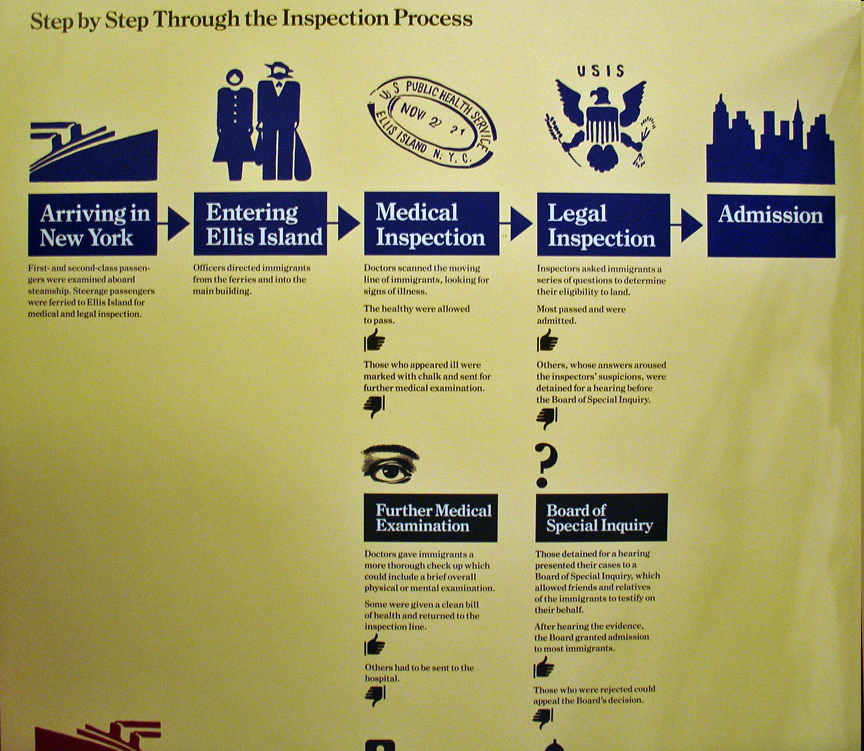 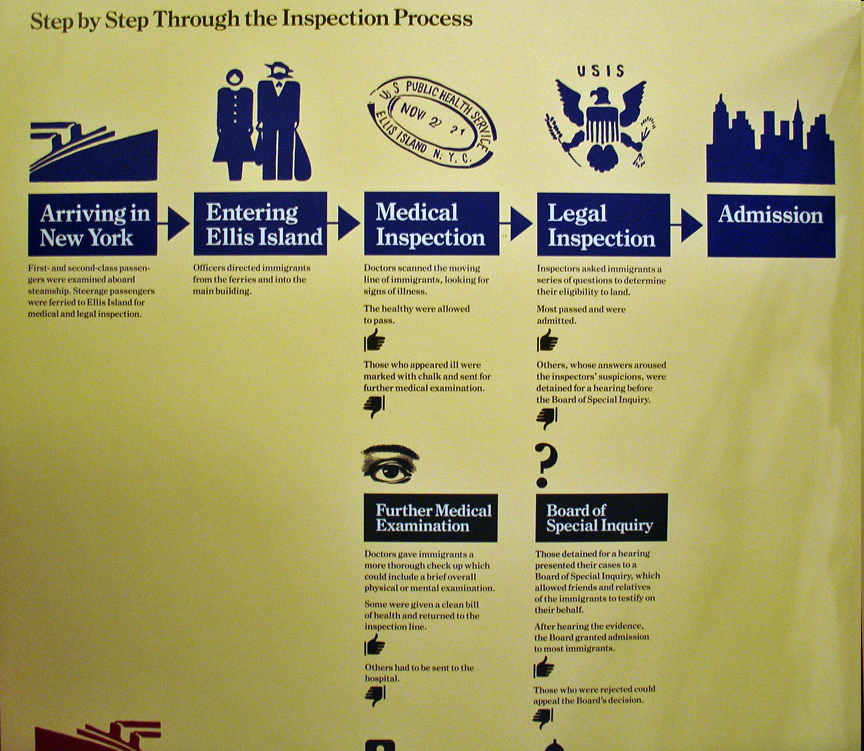 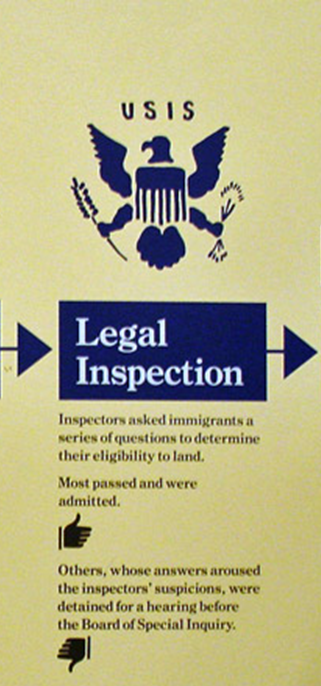 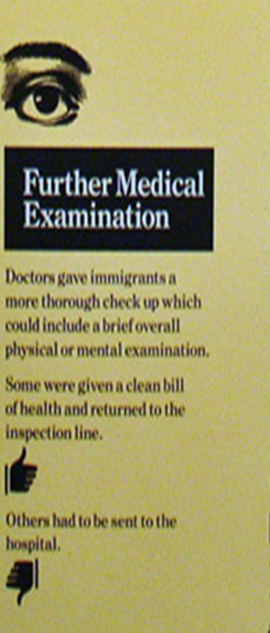 Ellis Island: Registering as an American Citizen (2:07)
Passing the Medical Inspection at Ellis Island (1:57)
Arrival at Ellis Island (3:53)
Doctors gave immigrants a more thorough check up which could include a brief overall physical or mental examination. Some were given a clean bill of health and returned to the inspection line. Others had to be sent to the hospital.
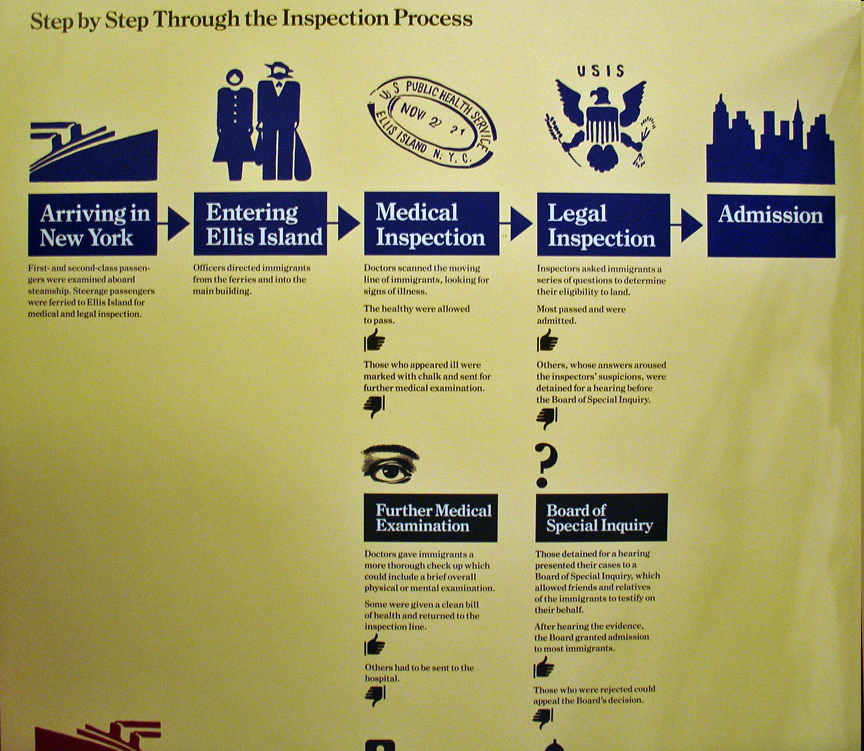 First and second class passengers were examined aboard steamship. Steerage passengers were ferried to Ellis Island for medical and legal inspection.
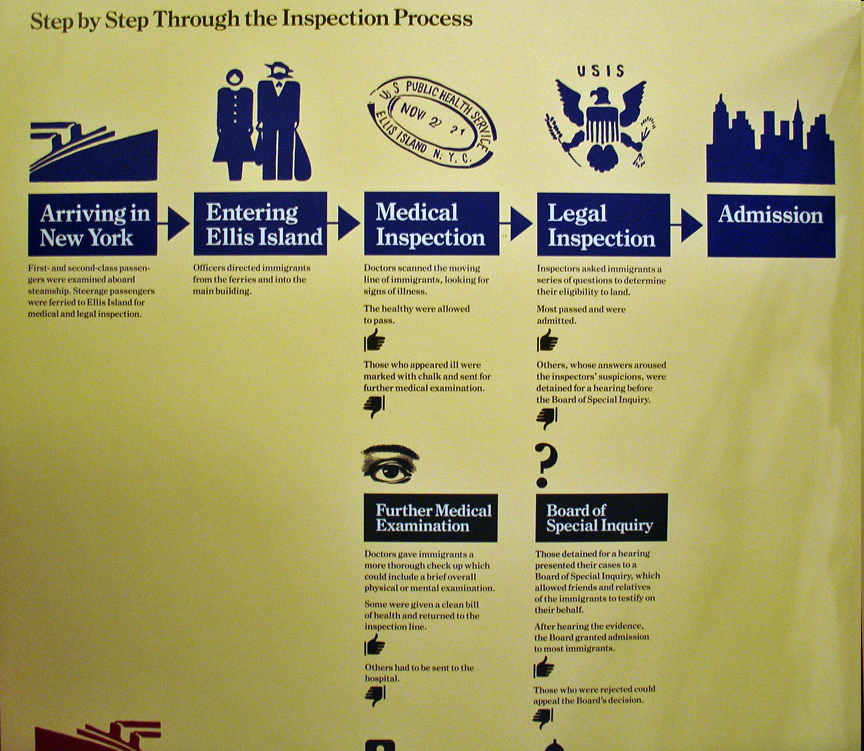 Officers directed immigrants from the ferries and into the main building.
Doctors scanned the moving line of immigrants, looking for signs of illness. The healthy were allowed to pass.
Those who appeared ill were marked with chalk and sent for further medical examination.
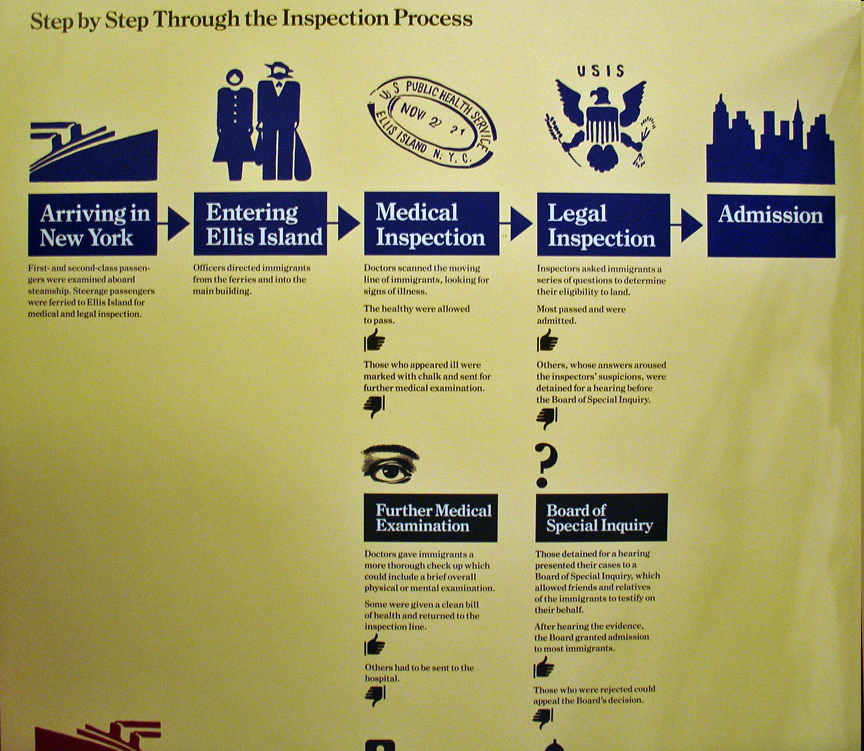 Inspectors asked immigrants a series of questions to determine their eligibility to land. Most passed and were admitted. Others, whose answers aroused the inspectors’ suspicions, were detained for a hearing before the Board of Special Inquiry.
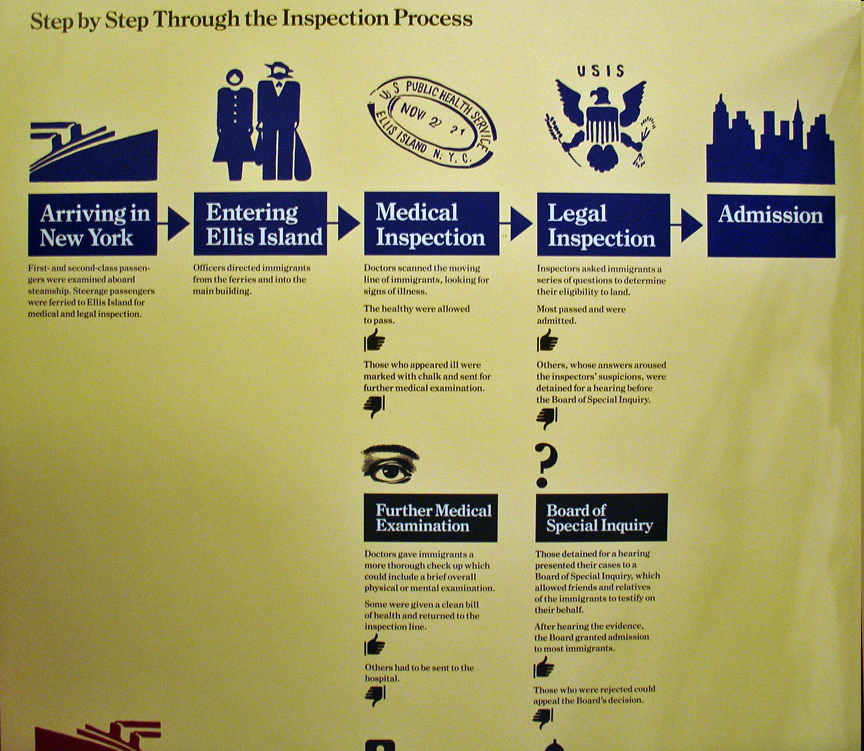 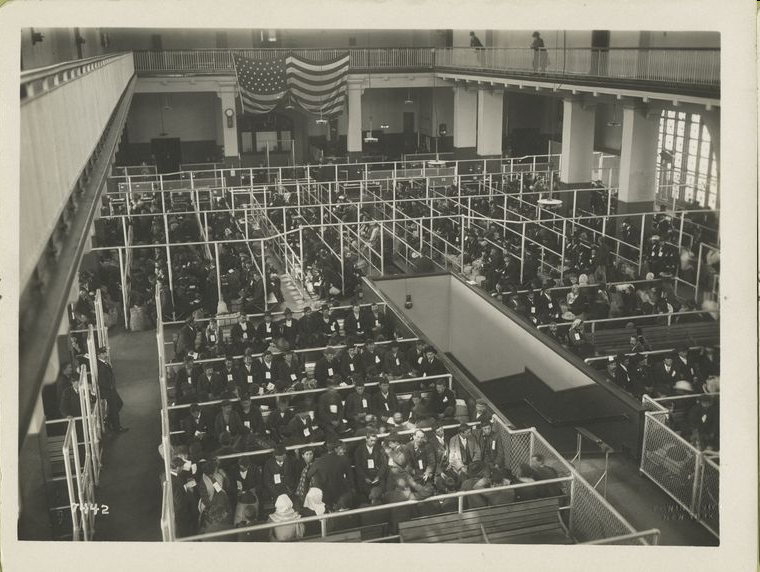 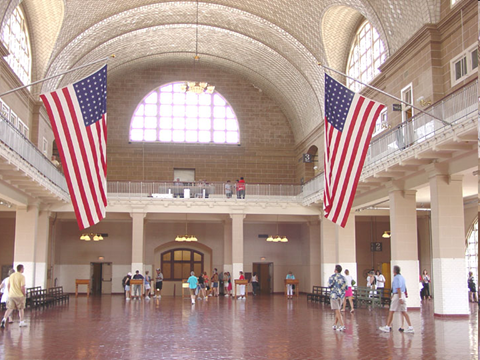 Listen to short interviews on a variety of topics with immigrants that passed through Ellis Island.
The pens at Ellis Island, main hall. These people have passed the first mental inspection. (1902-1913)